NOËL SACRÉ
 Vénitien et flamand 

Je vous invite à découvrir une série de copies de tableaux ayant pour thème « la Vierge à l'Enfant », tableaux de la Renaissance Vénitienne et Flamande du XVème siècle, accompagnés d'une collection de gravures anciennes . 
	Artistiquement vôtre. 
	Patrick Ciuti

Vernissage le 7 décembre
à partir de 18 h 30


Peinture –Gravure
Œuvres récentes
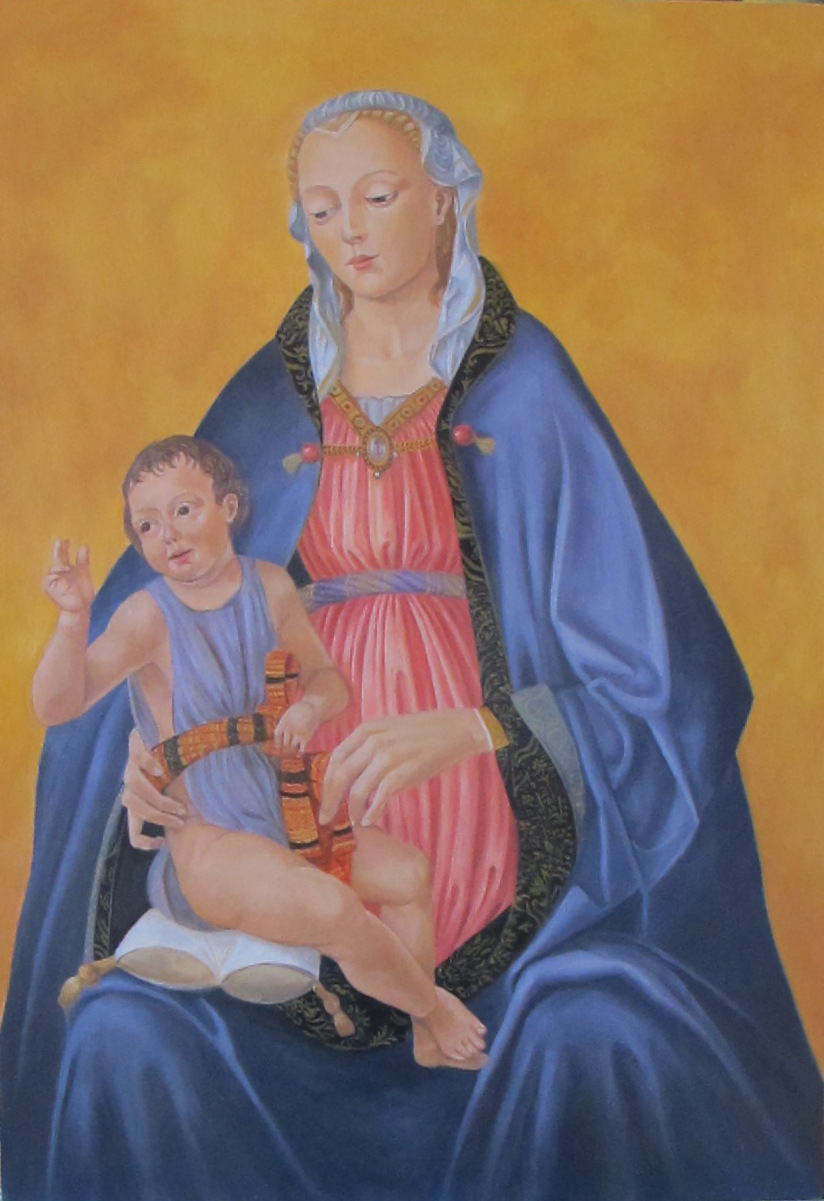 Domenico Ghirlandaio - La Vierge à l’Enfant
FORCALQUIER

La Voûte – Atelier d’artiste - Galerie

57  rempart Berluc Perussis

Exposition du 7 décembre au 4 janvier
Entrée libre et gratuite

ouvert tous les jours sauf mardi & dimanche – de 10 h à 12 h et 15 h à 18 h30
Téléphone : 04 92 75 16 52 - Email : patrickciuti@bbox.fr
Site Internet :  http://mouvart.com/patrick-ciuti-artiste-peintre---graveur/848/